Нека припомним:
Какво означават числителят, знаменателят и дробната черта?
Кое число не може да бъде в знаменател и защо?
Кои дроби наричаме правилни? Как ги сравняваме спрямо единицата?
Кои дроби наричаме неправилни? Как ги сравняваме спрямо единицата?
Как можем да представим естeствено число като обикновена дроб? А единицата?
Какво гласи основното свойство на дробите?
Какво означава две числа да са взаимно прости?
Как събираме обикновени дроби?
Как трябва да бъде записан отговорът?
Изваждане на обикновени дроби
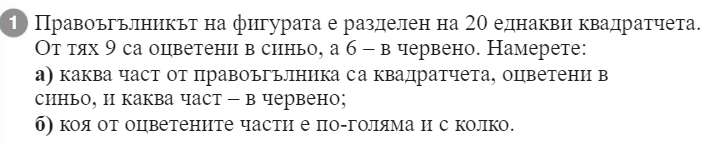 1.
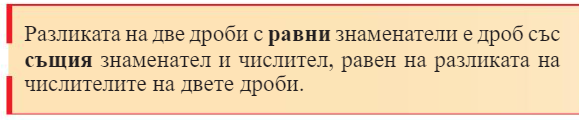 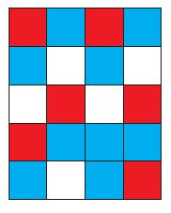 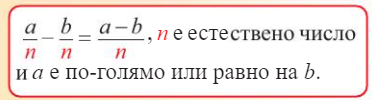 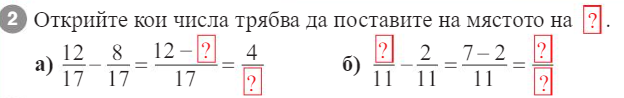 7
5
8
11
17
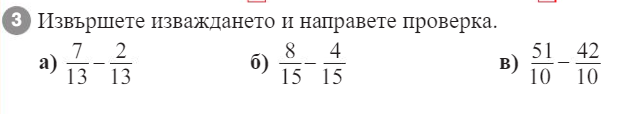 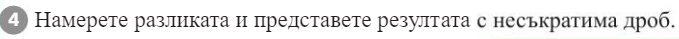 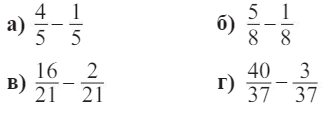 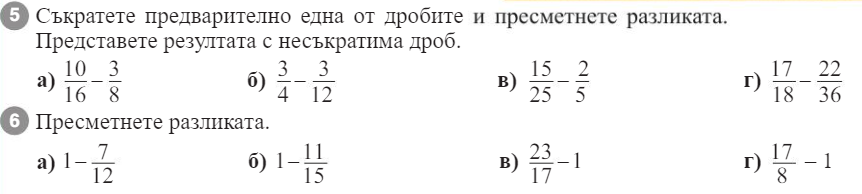 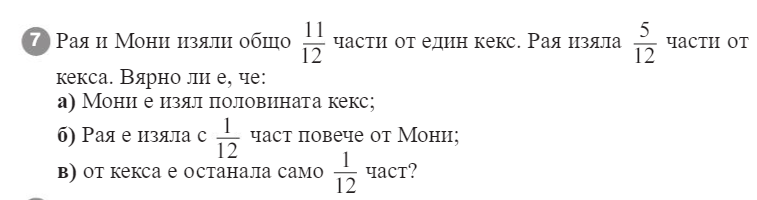 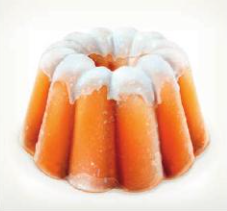 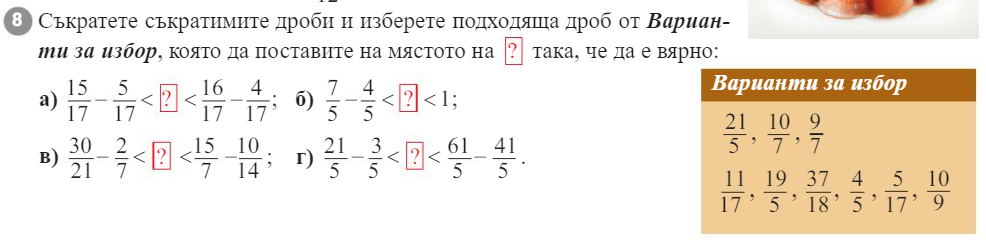 11
17
4
5
19
5
9
7
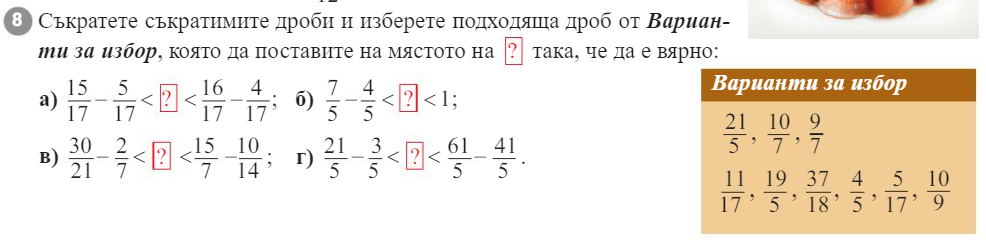 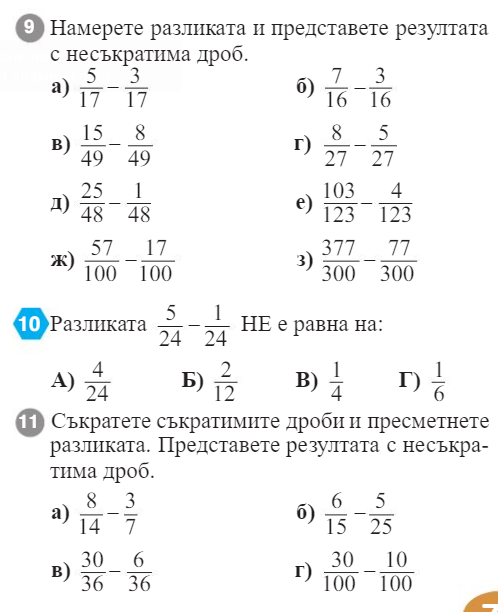 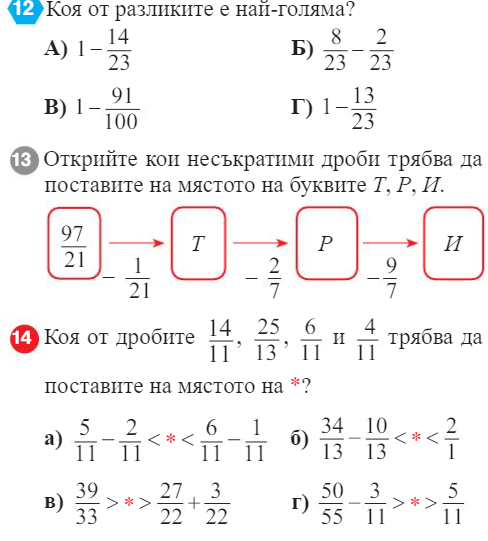 Домашна работа 
 учебна тетрадка стр. 22